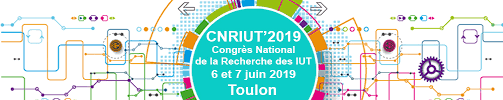 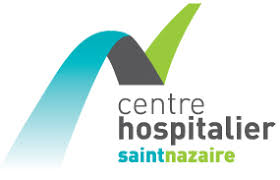 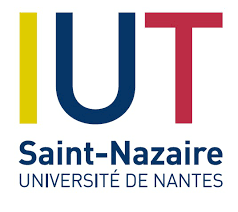 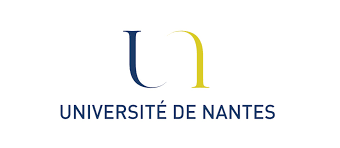 L'infirmier qui aimait la logistique, ou l'histoire d'une centralisation des flux dans un bloc opératoire
Virginie André, Vincent Salaun
Contexte
Avant 2004 : mode de financement des hôpitaux par dotation globale forfaitaire
Rationalisation des dépenses à l’hôpital :
2004 - Tarification à l’Activité (T2A) - plan hôpital 2007 : ce plan vise à attribuer un budget en lien avec l’activité de l’établissement.
2009 - Mise en place d’outils numériques - plan hôpital 2012 : ce plan vise à :
équiper l’hôpital d’outils informatiques performants, 
mettre aux normes les locaux.
2018 : Signature du Contrat d’Objectifs et de Performance (COP) le 13 février dont l’un des objectifs stratégiques vise à :
« assurer une gestion et un pilotage efficient » en améliorant voire en optimisant l’organisation
2
CNRIUT 6 et7 juin 2019
Contexte
Mise en perspective :
Petit rappel : première mission de la fonction logistique est d’assurer l’optimisation des ressources afin de réduire les coûts de fonctionnement
Lien évident : mise en place des outils et méthodes logistiques pour un pilotage et une gestion rationalisée
Blocage : le milieu hospitalier semble réticent à entendre la pertinence de la mise en place d’une gestion réfléchie

Axe de travail :
Il faut former, sensibiliser sur l’importance de la logistique dans le processus d’optimisation des organisations et de management des flux hospitaliers
3
CNRIUT 6 et7 juin 2019
La logistique hospitalière : quelques éléments
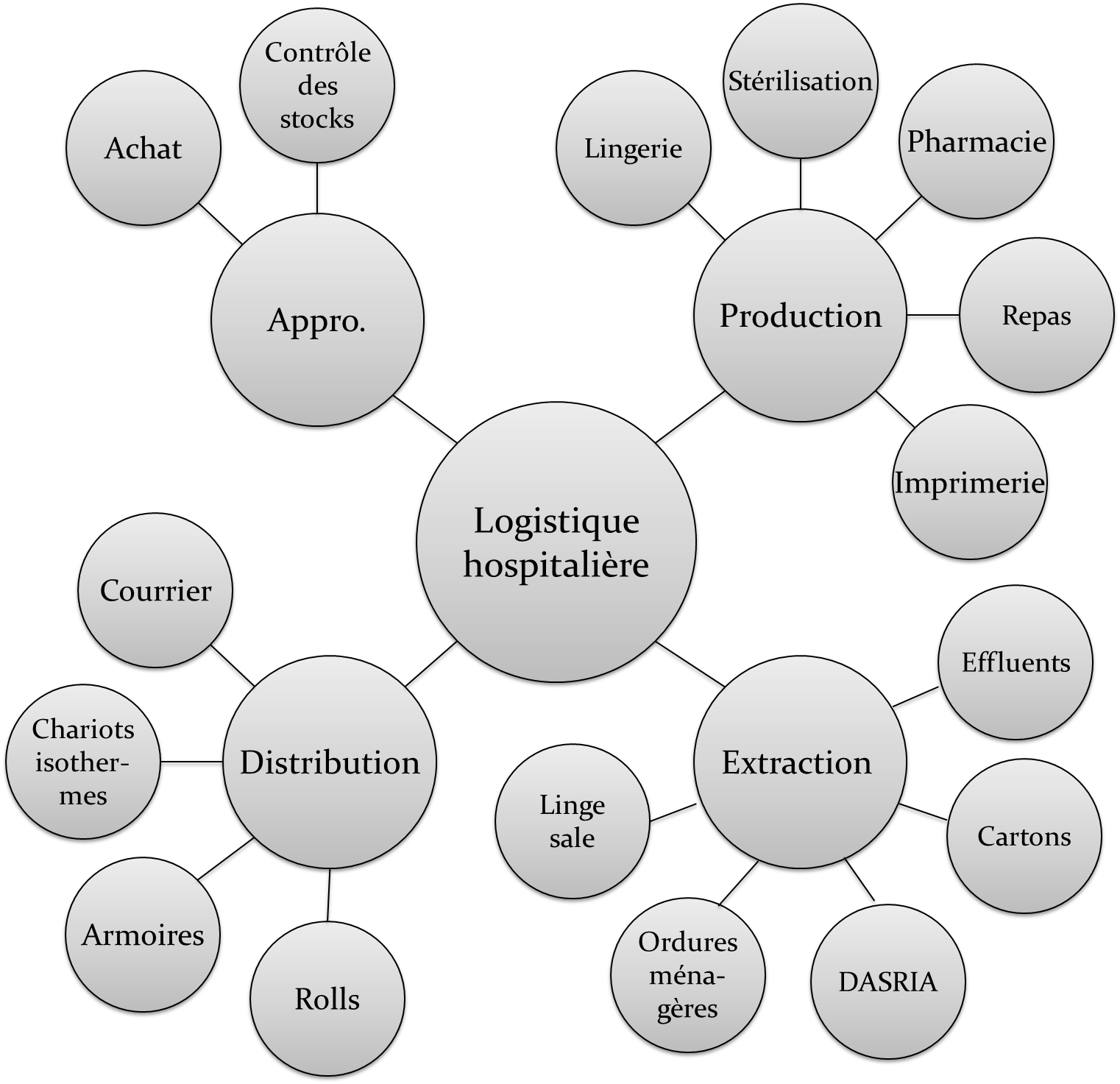 Complexité de l’hôpital :
Diversité des produits
Multiplicité des agents (AS, IDE, Médecin, Agents, …) 
Gestion des différentes ressources matérielles
Gestion des parcours des flux humains et physiques (propre & sale)
…

Tout cela dans le but de satisfaire les patients.
4
CNRIUT 6 et7 juin 2019
La logistique hospitalière : quelques éléments
Définition (Landry et Beaulieu, 2002) :
« La logistique hospitalière se définit comme un ensemble d’activités de conception, de planification et d’exécution permettant l’achat, la gestion des stocks et le réapprovisionnement des biens et des services entourant la prestation de services médicaux aux patients »

Définition que l’on peut compléter (Fenies, 2004) :
« l’hôpital actuel, compte tenu de sa complexité grandissante, est plus proche d’une immense chaîne logistique dont les agents visent à satisfaire le patient »

Conclusion : la nécessité d’avoir une personne formée aux méthodes et outils logistiques est établie
5
CNRIUT 6 et7 juin 2019
Logistique de bloc ou bloc logistique ?
Constat en 2018 (Sampieri-Teissier et Livolsi, 2018) : 
Mise en évidence du morcellement entre les multiples acteurs de la fonction logistique
Manque de formalisme de la fonction logistique avec une stratégie et des objectifs clairement énoncés

Une solution ? (Fabbe-Costes, 1997)
« Le développement d’une fonction logistique, son affirmation, et son maintien, se sont toujours faits sous l’impulsion et le leadership d’un charisme qui a su convaincre et mobiliser »

Le cas particulier du centre hospitalier de Saint Nazaire  une vraie particularité?
6
CNRIUT 6 et7 juin 2019
Logistique de bloc ou bloc logistique ?
Etude de cas : Hôpital de Saint Nazaire (CHSN) - Centre Hospitalier Alpha (CHAlpha)
Remarques :
Une seule polyclinique en "concurrence" 
Par la seule la présence d'un coordonnateur logistique central  → 14% d'opérations par salle
7
CNRIUT 6 et7 juin 2019
Logistique de bloc ou bloc logistique ?
« Un poste trop coûteux »
Chef de Bloc / Cadre  supérieur de Pôle
« On se focalise uniquement sur nos actes techniques »
« Il faut accepter de voir autrement »
« C’est un gain de temps »
Anesthésiste
Chirurgien/
IBODE
IBODE
Entrées en urgences
FLUX PATIENTS
Réveil
Anesthésie
Bloc
Sortie
5 550
15 162
Stock matériel
Stock DM, DMI, ancillaires
Médicaments
Entrées programmées
« Un lien avec les fournisseurs »
Stérilisation
Blanchisserie
Logisticien de blocs
« Une ambiance de travail moins stressante »
« Un suivi complet avec une traçabilité »
« Des équipes formées et informées »
Economies constatées dès la première année : 178 000€
Biomédical, Service Technique, Pharmacie
« Un interlocuteur unique indispensable »
« Une continuité du circuit »
8
CNRIUT 6 et7 juin 2019
Conclusion
Les apports du rôle de logisticien de bloc :
Économies sur le matériel
Accroissement de la performance de l’activité opératoire
Aucune intervention annulée par défaut de matériel
Aucune perte de matériel prêté ou loué
Amélioration des conditions de travail
Amélioration de la satisfaction des patients
Conditions de réussite :
Une personne au fort leadership
Une hiérarchie sensibilisée
Une double compétence : maitrise du domaine médical et expertise dans l’utilisation des outils et méthodes logistiques
9
CNRIUT 6 et7 juin 2019